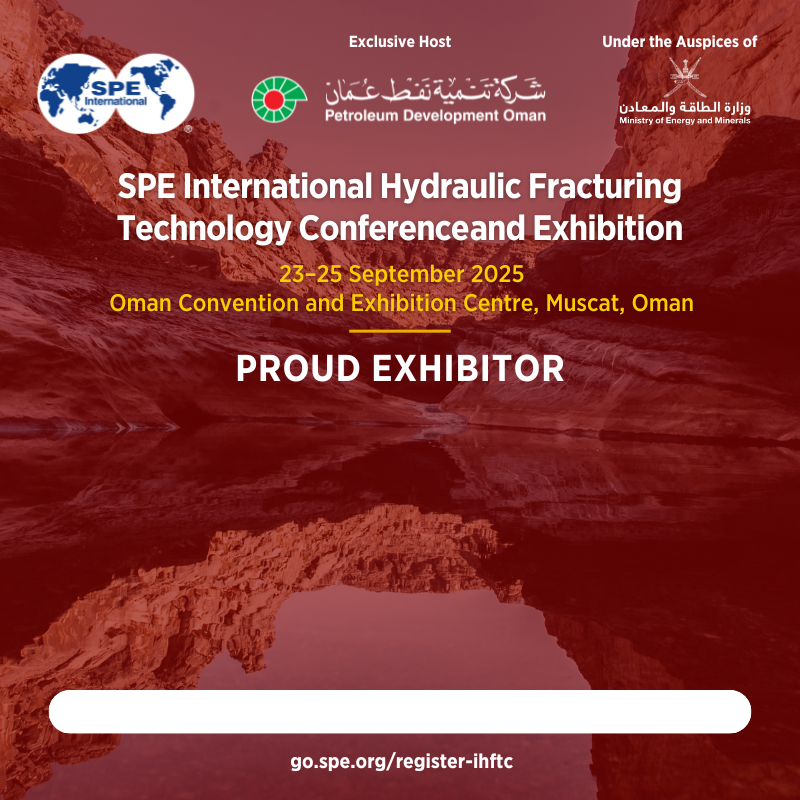 Visit us at stand no. xx